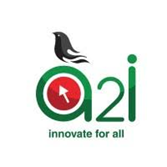 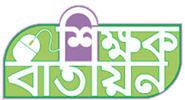 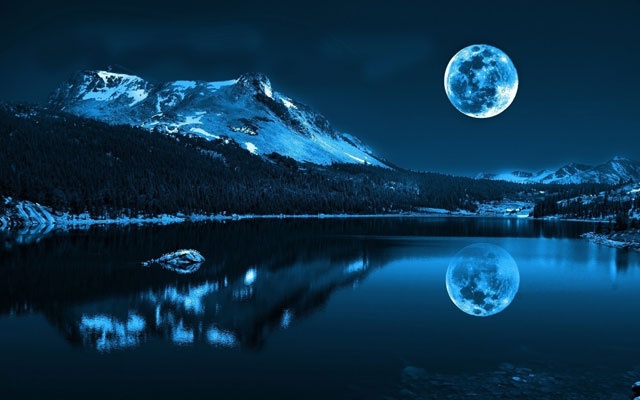 আজকের
          ক্লাসে 
                    সবাইকে
                                স্বাগতম
mamun
mamun
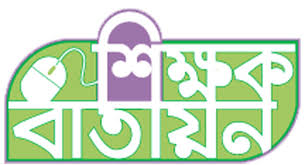 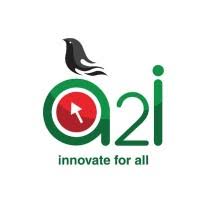 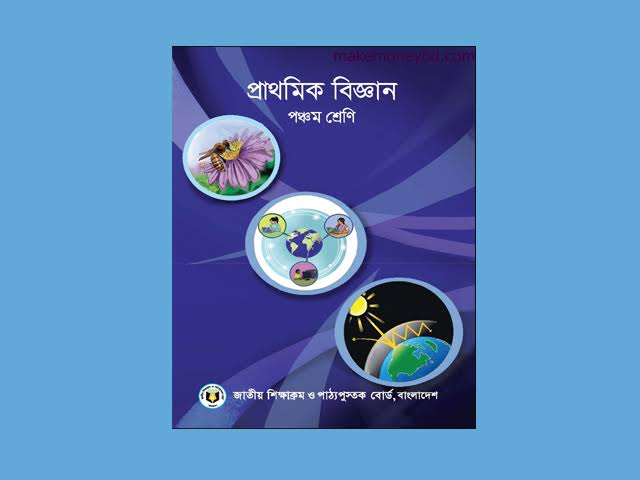 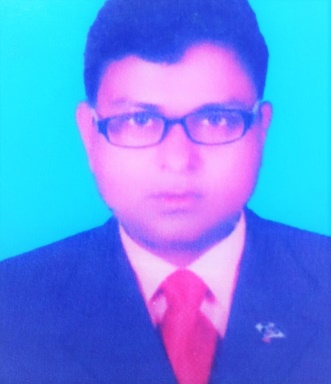 মোঃ মামুনুর রশীদ
প্রধান শিক্ষক,
বিরামপুর রেল কলোনী  সরকারি প্রাথমিক বিদ্যালয়,
বিরামপুর ,দিনাজপুর ।
শ্রেণিঃ পঞ্চম
বিষয়ঃ প্রাথমিক বিজ্ঞান
  অধ্যায়ঃ ০৮
মহাবিশ্ব( চাঁদের দশা)
mamun
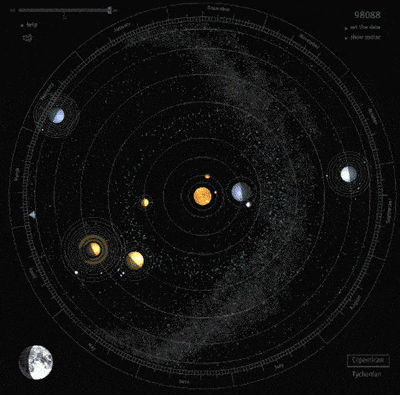 ছবি গুলো দেখি...
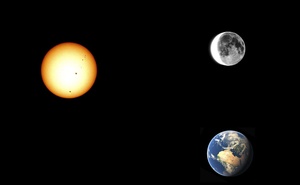 চাঁদ
সূর্য
পৃথিবী
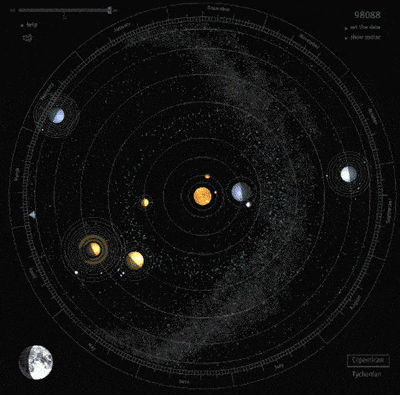 সৌরজগৎ
কি দেখতে পাচ্ছো?
mamun
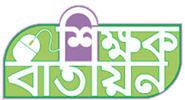 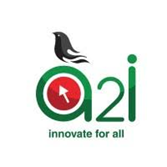 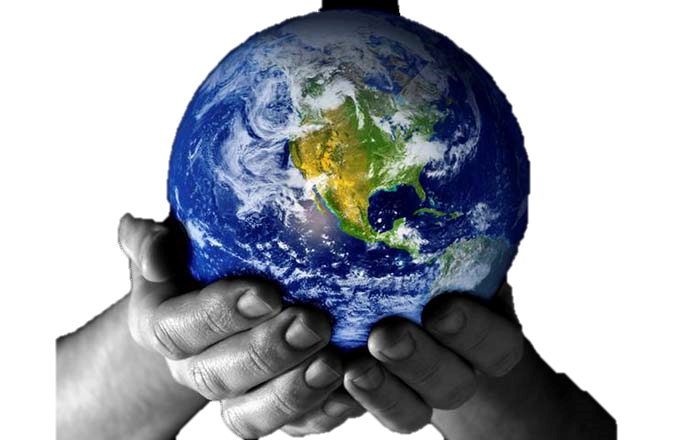 আজকের পাঠঃ
মহাবিশ্ব
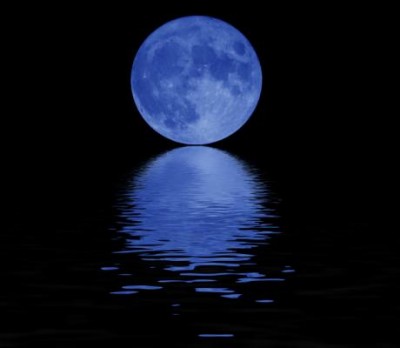 পাঠ্যাংশঃ
(চাঁদের দশাসমুহ বা অবস্থার পরিবর্তন । )
mamun
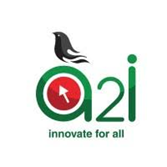 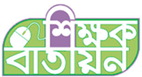 mamun
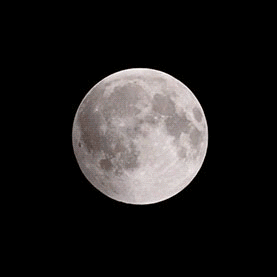 শিখনফল
চাঁদের দশা সম্পর্কে বলতে পারবে।
চাঁদের আবর্তন ও ঘুর্ণন সম্পর্কে 
বলতে ও লিখতে পারবে।
mamun
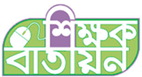 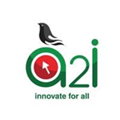 মাসের সব রাতেই কি চাঁদ একই রকম থাকে?
রাতের আকাশে চাঁদ দেখেছো কি কেউ?
চাঁদ কেমন দেখতে?
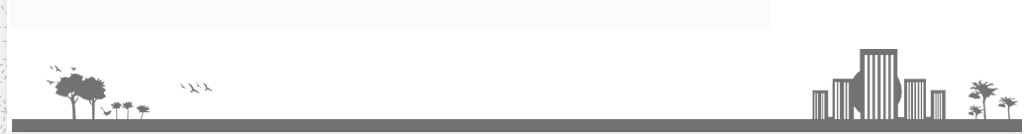 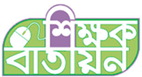 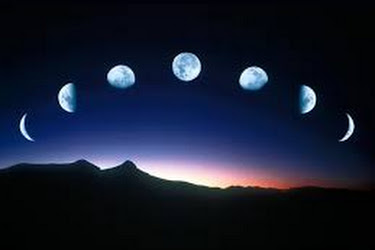 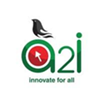 চাঁদের দশাঃ
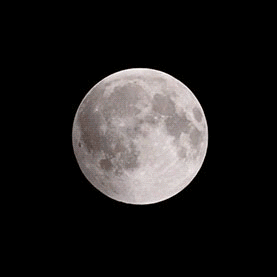 চাঁদ কখনো বড় আবার কখনো ছোট আবার কখনো অর্ধ-গোলাকার মনে হয়।
 চাঁদের উজ্জ্বল অংশের আকৃতির এরূপ পরিবর্তনশীল অবস্থাকে চাঁদের দশা  বলে।
mamun
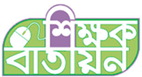 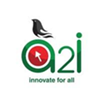 একক কাজ
mamun
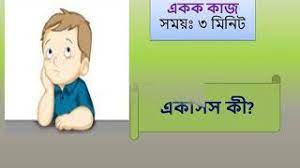 চাঁদের দশা কি সে সম্পর্কে চিন্তা কর 
এবং তারপর বলো।
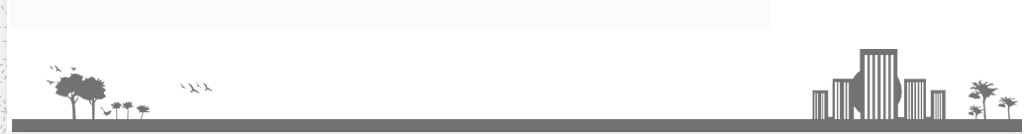 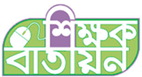 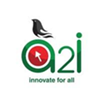 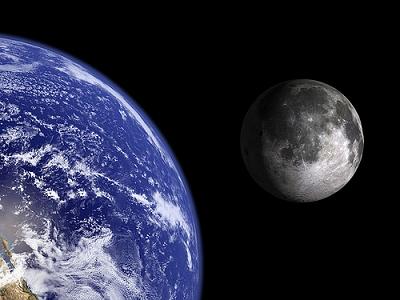 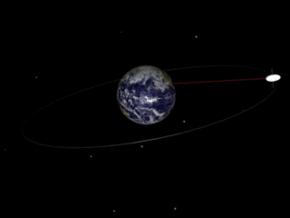 পৃথিবী ও চাঁদ
পৃথিবীর চারদিকে ঘুরছে চাঁদ
ছবিতে কি দেখতে পাচ্ছো?
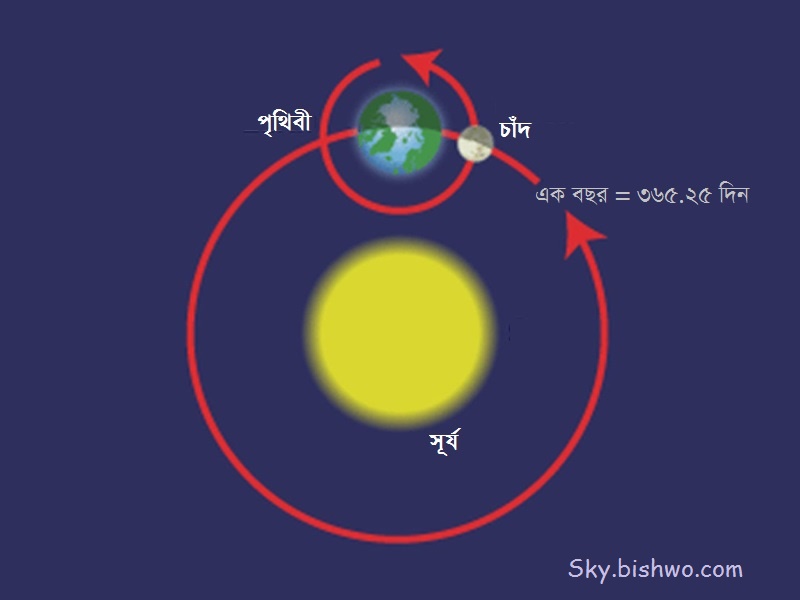 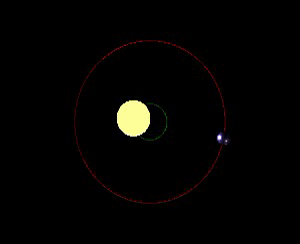 সূর্যকে কেন্দ্র করে পৃথিবী ঘুরছে।
mamun
চাঁদের আবর্তন
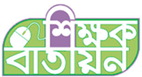 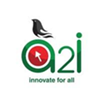 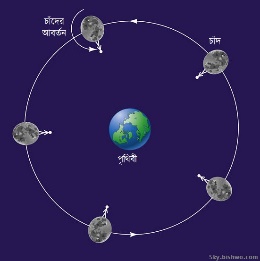 পৃথিবীকে কেন্দ্র করে নিজ অক্ষরেখা 
 বরাবর চাঁদের একবার ঘুরে আসাকে 
বলে চাঁদের আবর্তন।পৃথিবীকে একবার
 ঘুরে আসতে চাঁদের ২৮দিন সময় লাগে।
mamun
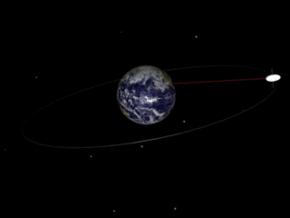 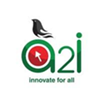 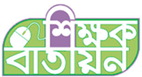 উপগ্রহ কি?
উপগ্রহ হলো সেই বস্তু যা কোন গ্রহকে কেন্দ্র করে আবর্তিত হয়।
mamun
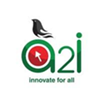 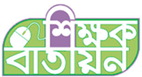 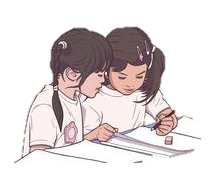 জোড়ায় কাজ
উপগ্রহ কি ?
mamun
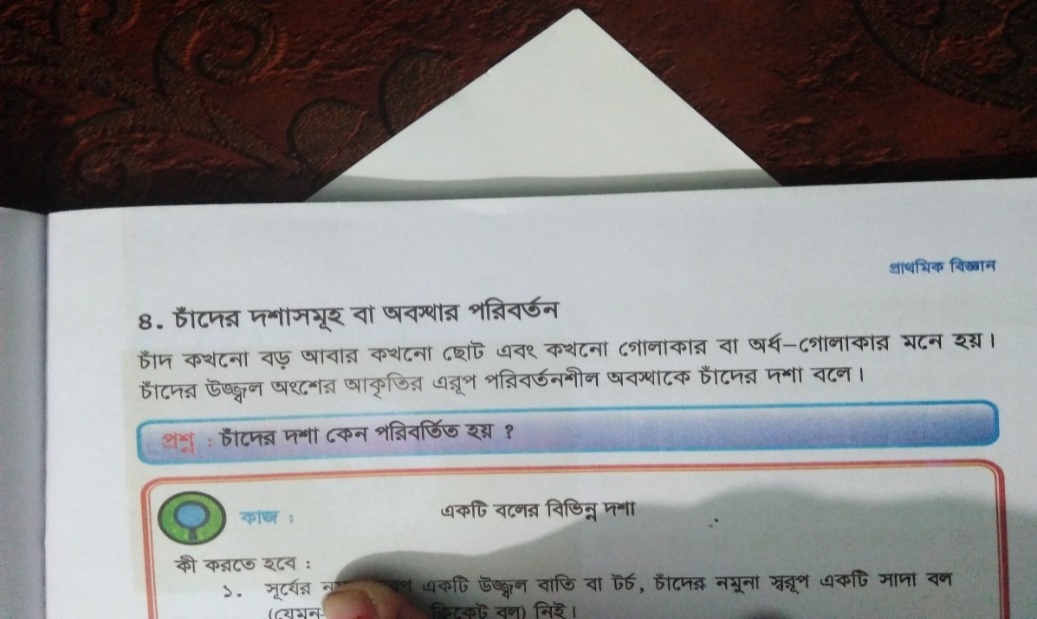 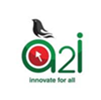 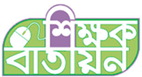 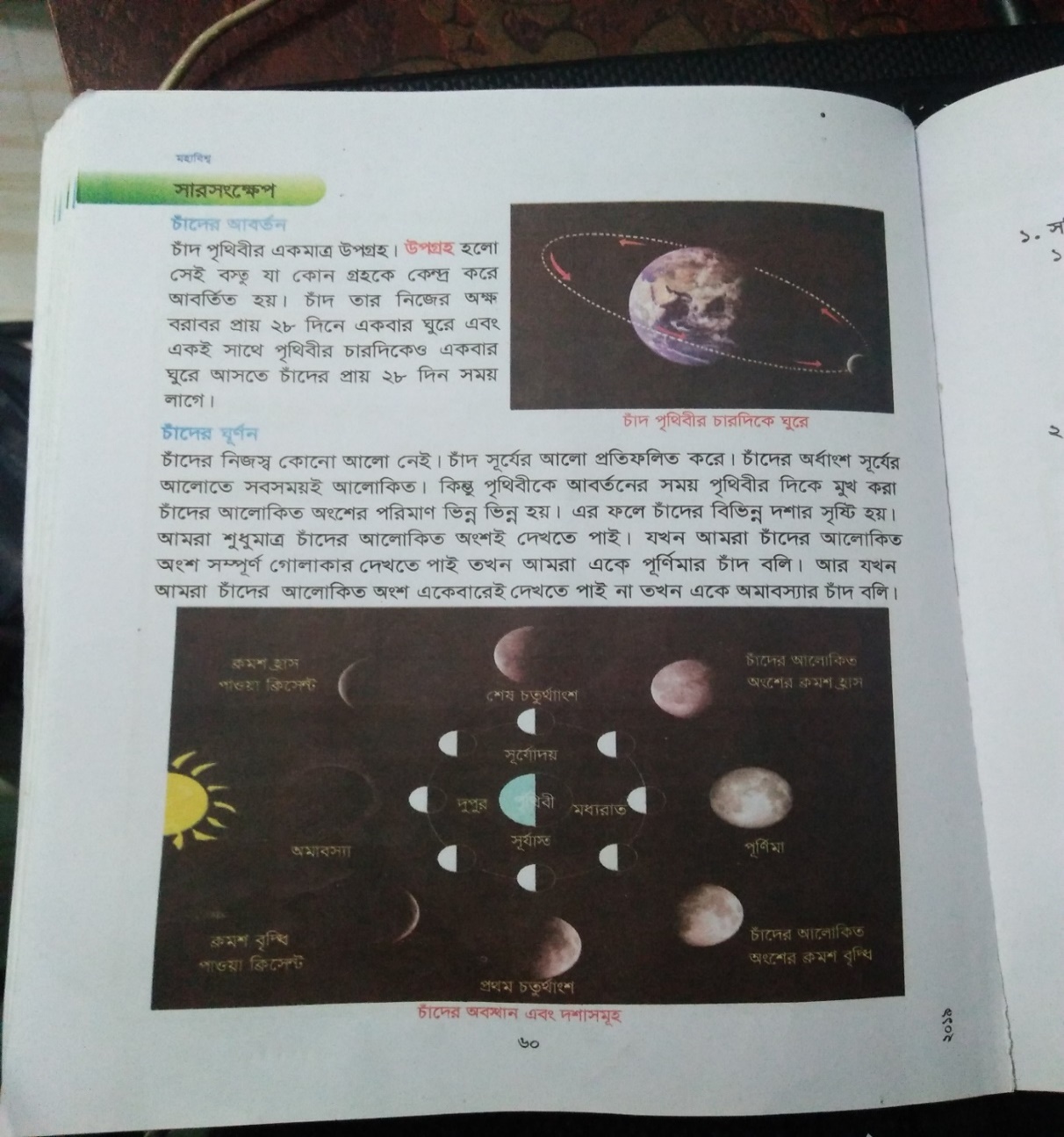 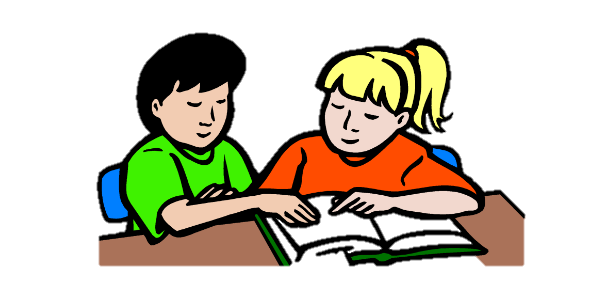 পাঠ্যবইয়ের 
সঙ্গে  সংযোগ
তোমাদের পাঠ্য বইয়ের ৫৯- ৬০ পৃষ্ঠা বের করে মনোযোগ সহকারে পড়
mamun
মূল্যায়ন
mamun
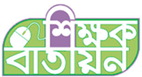 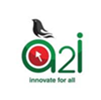 প্রশ্নগুলোর উত্তর লিখঃ
১।  চাঁদের আবর্তন সম্পর্কে লিখ ।
২। চাঁদের ঘুর্ণন প্রক্রিয়া সম্পর্কে লিখ।
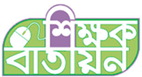 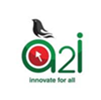 বাড়ির কাজ
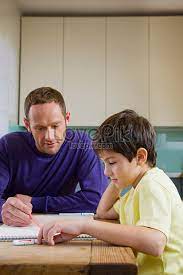 চাঁদের ঘুর্ণন প্রক্রিয়ার ছবি
 এঁকে নিয়ে আসবে।
mamun
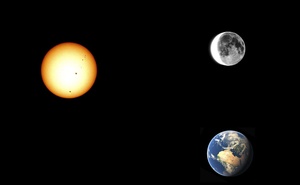 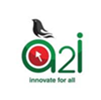 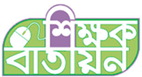 আজকের
          ক্লাস 
                    এখানেই 
                                      শেষ করছি।
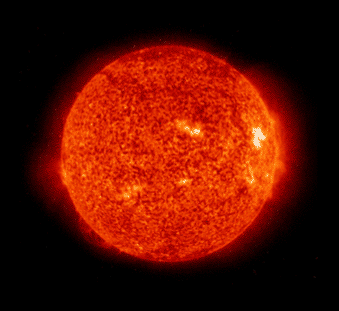 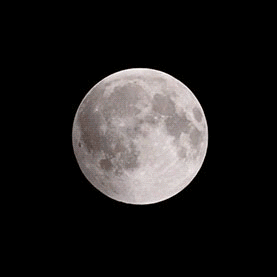 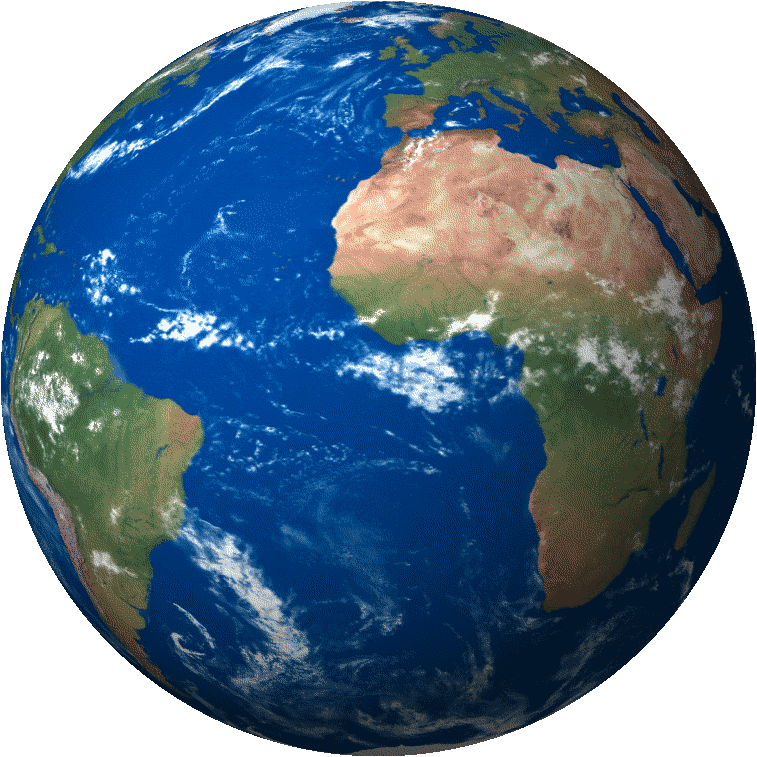 দেখা হবে আগামী ক্লাসে।
mamun